Муниципальное бюджетное дошкольное образовательное учреждение «Детский сад «Звёздочка»
Игровая деятельность
1 младшая группа «Капелька»
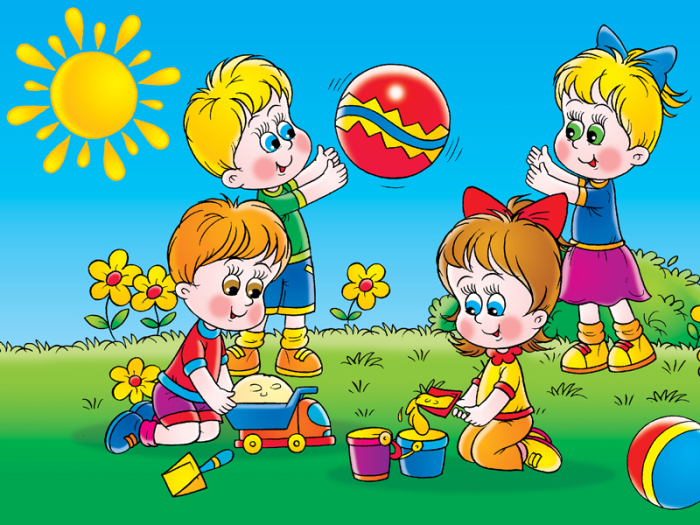 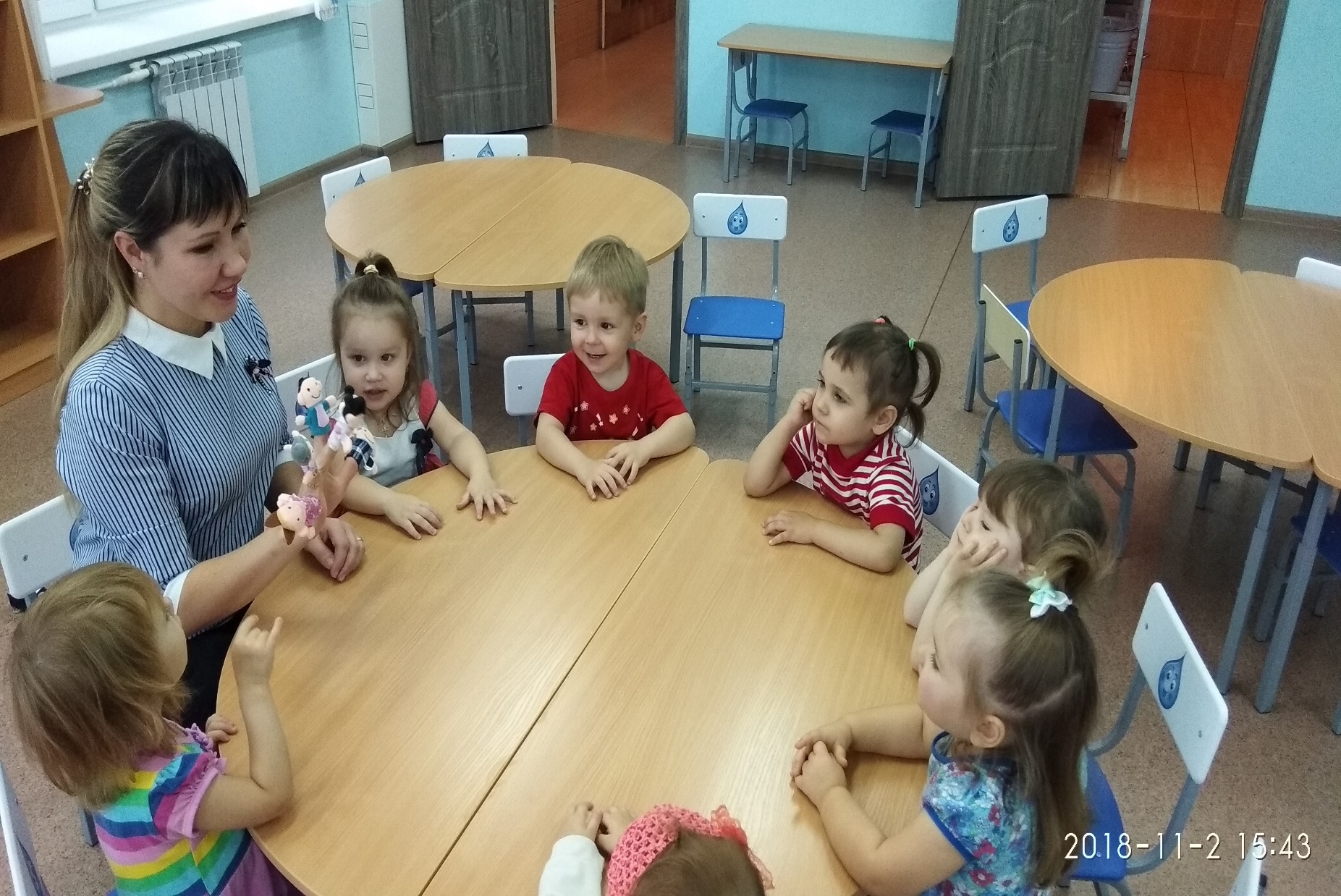 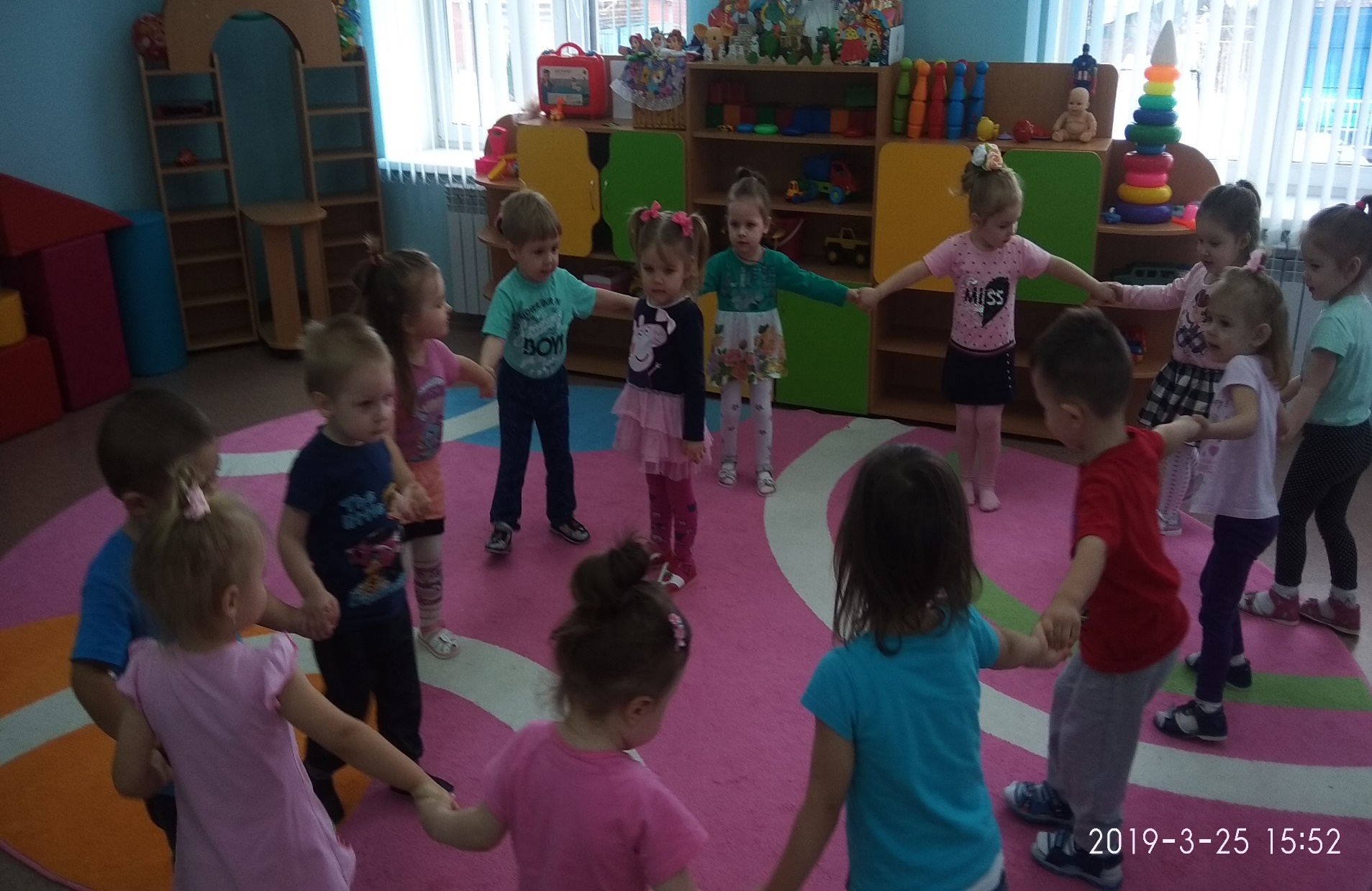 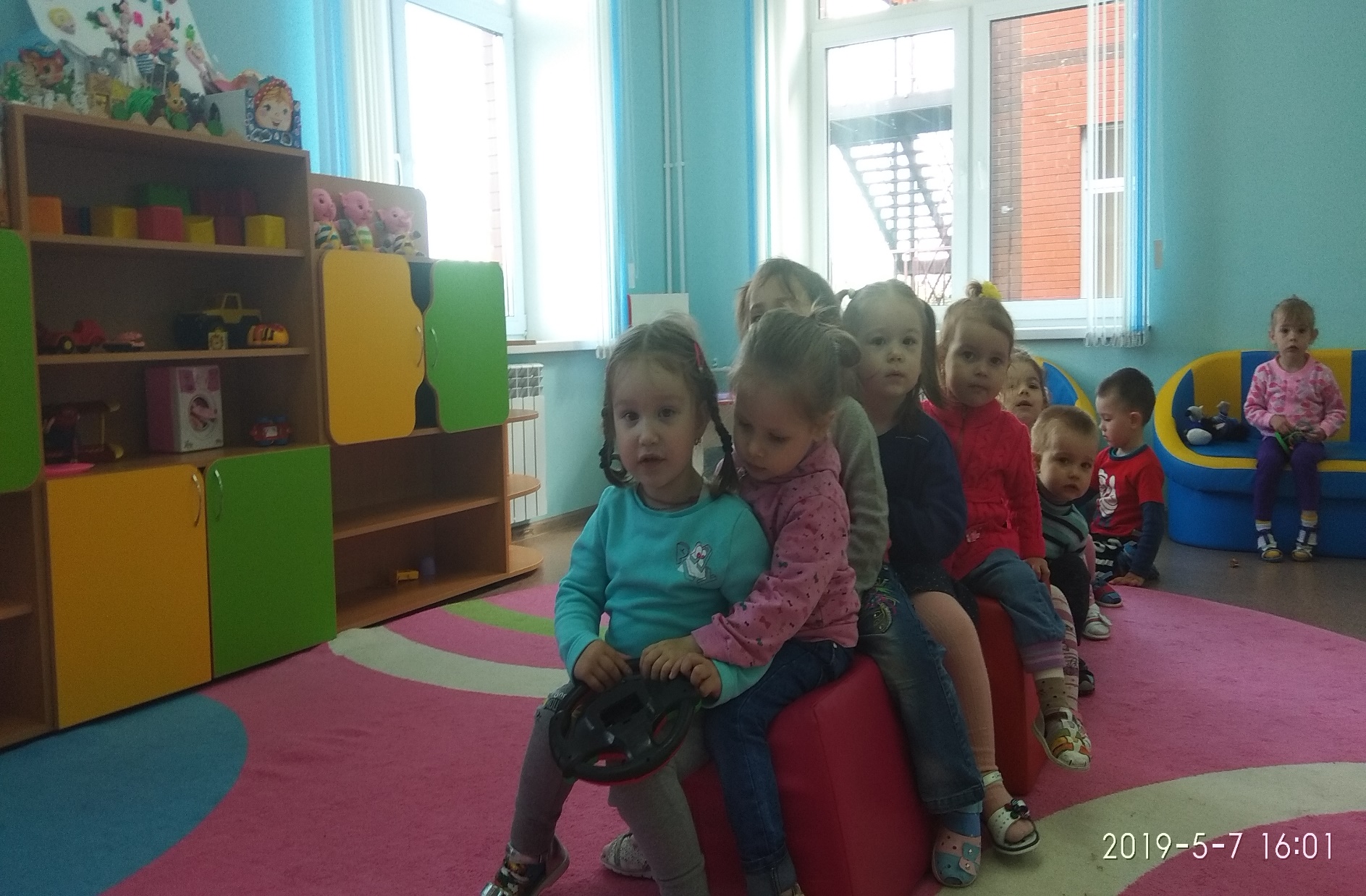 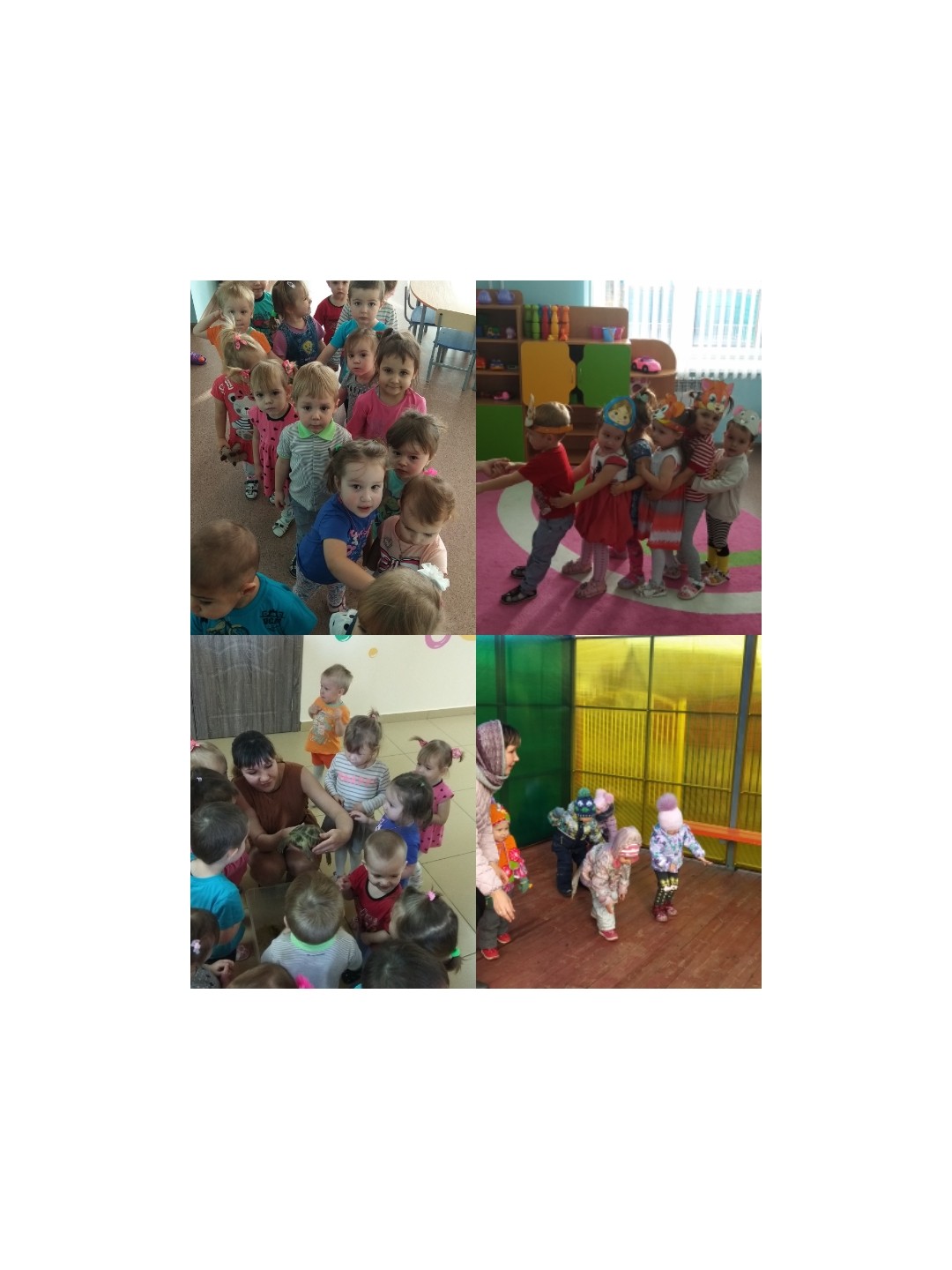 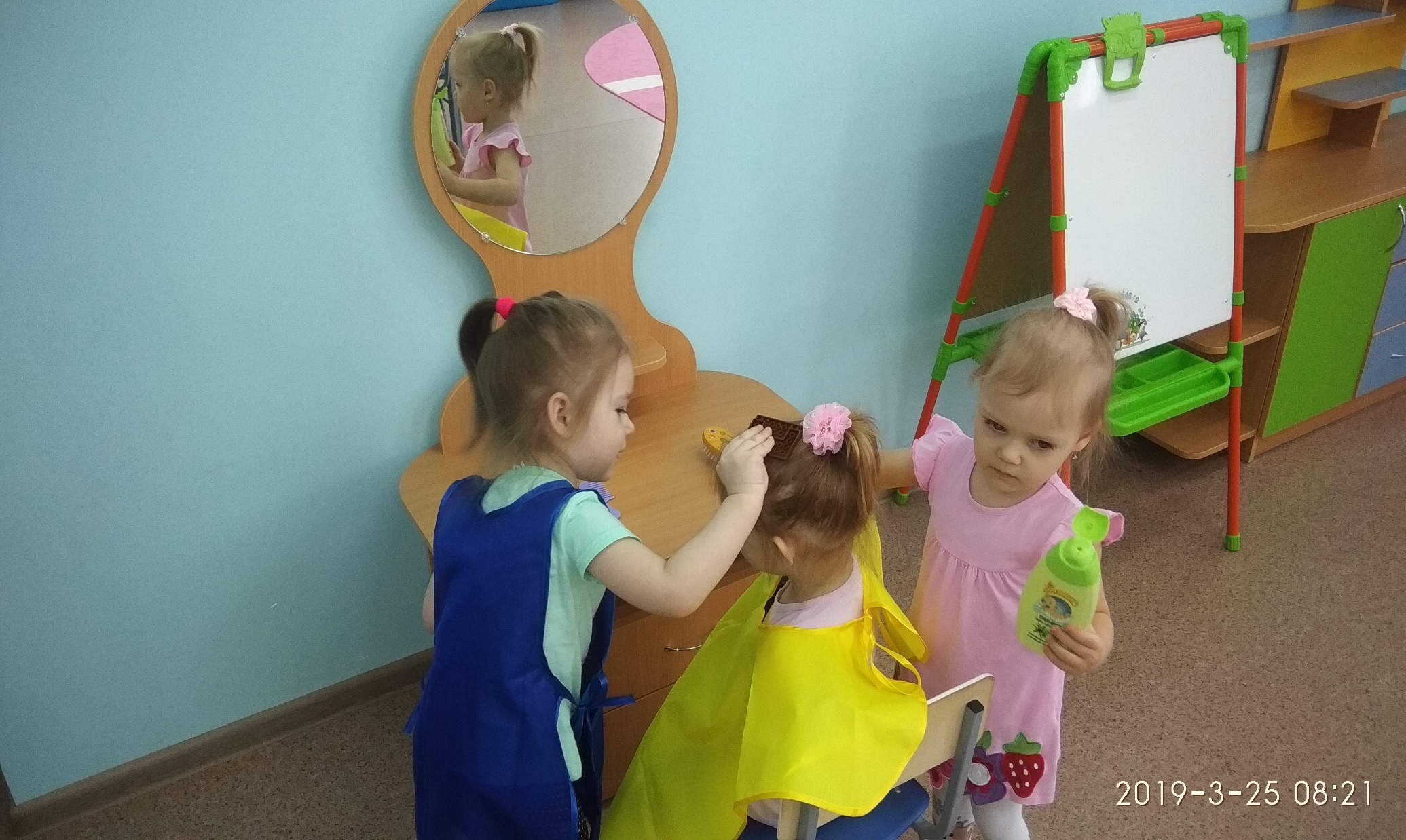 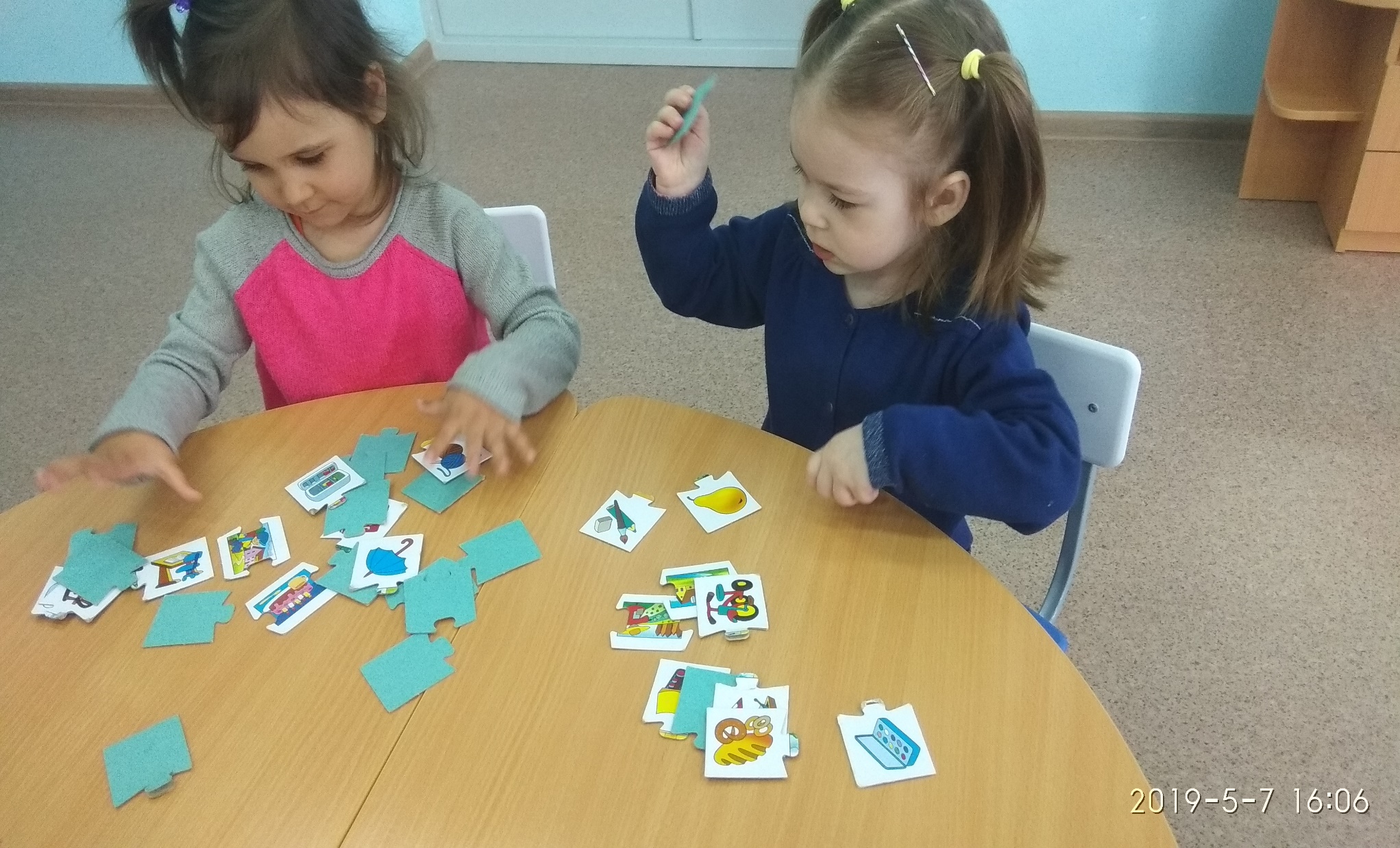 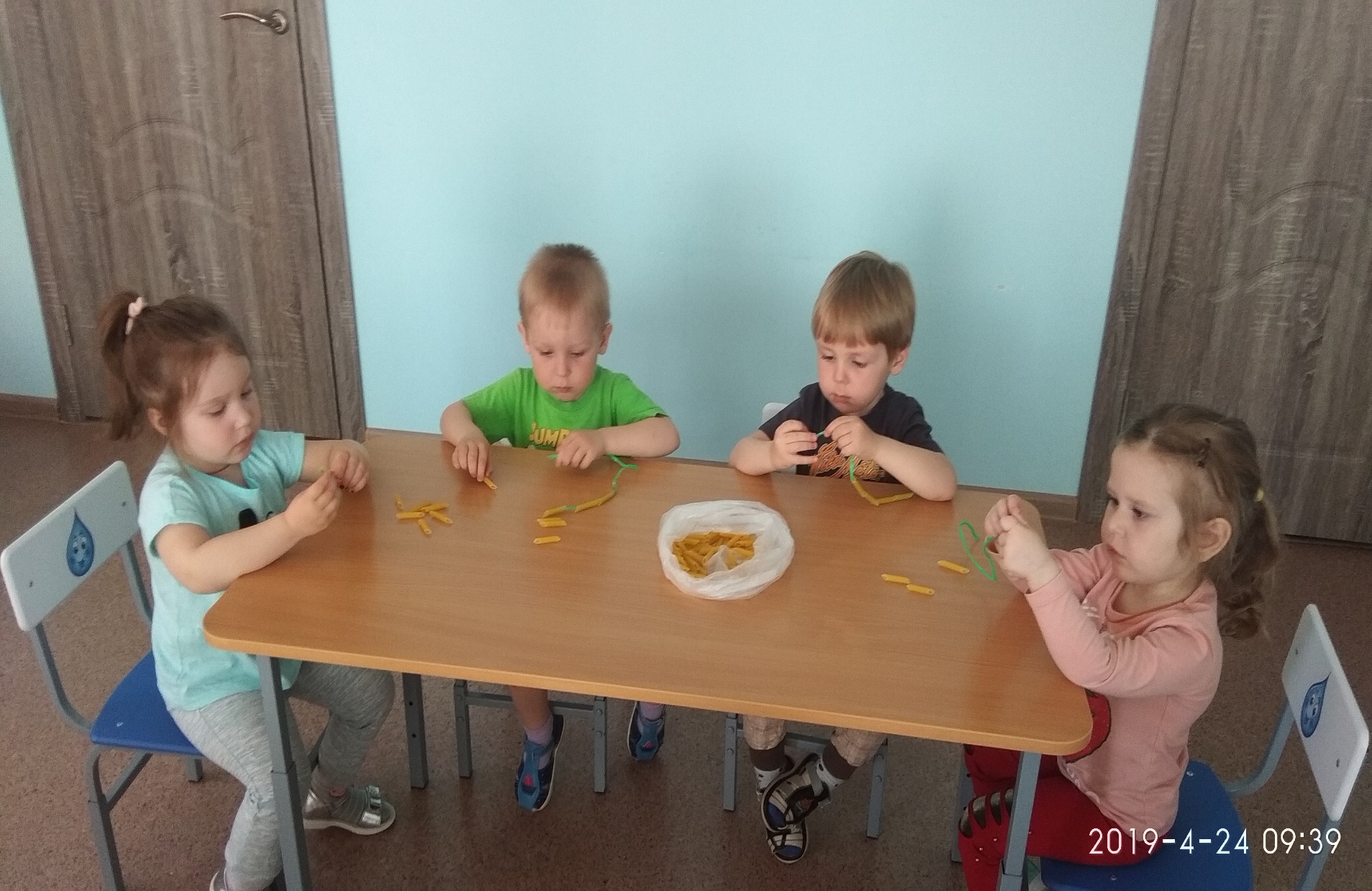 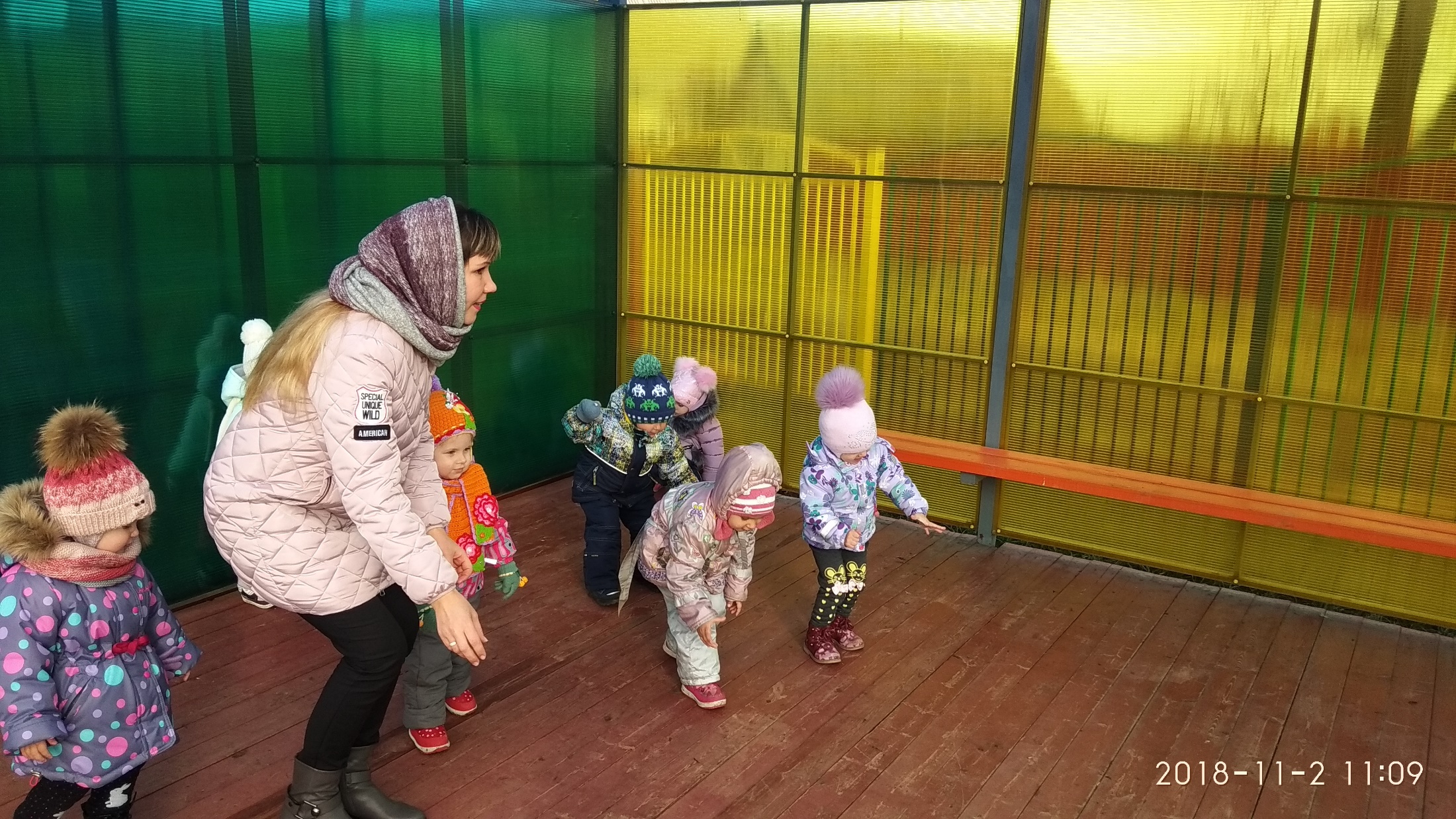